Формы и методы организации внеклассной деятельности обучающихся
Выполнила Байзель Н.Г.,
 учитель технологии МБОУ
 «Самофаловская СОШ»
Городищенского района
Театрализованные представления
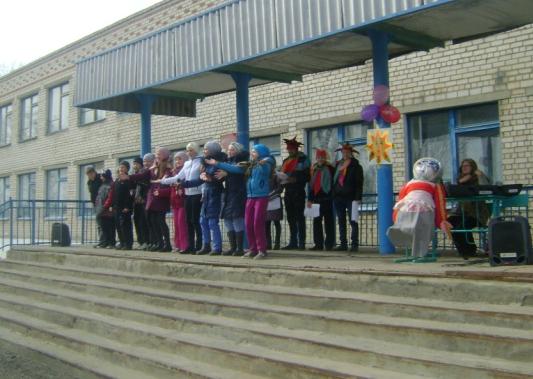 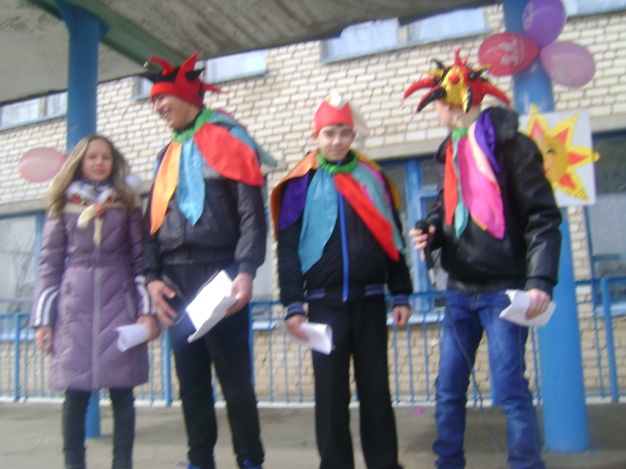 конкурсы
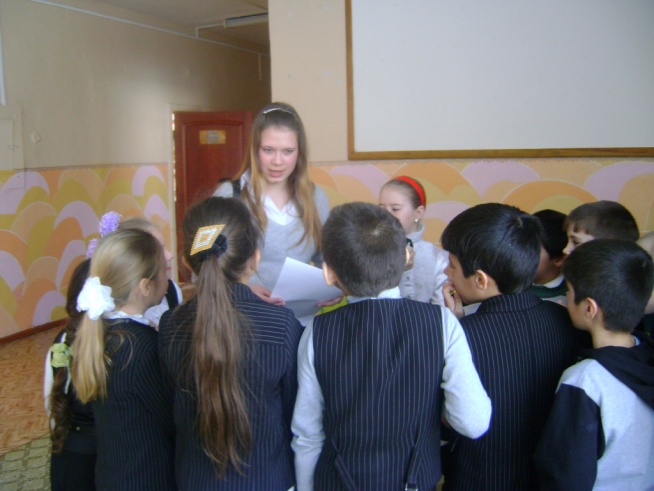 викторины
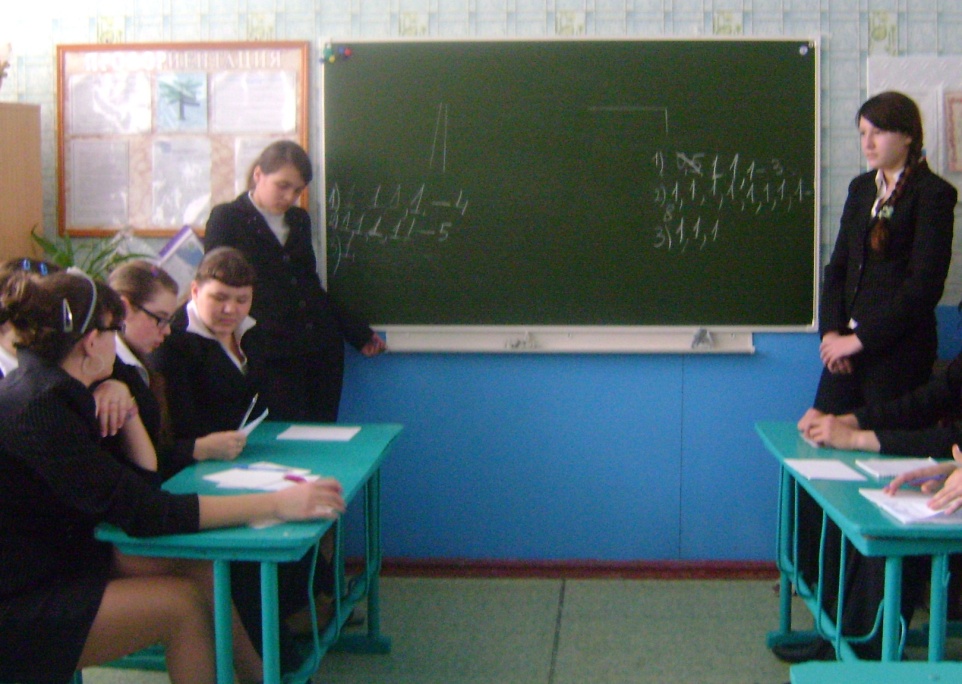 экскурсии
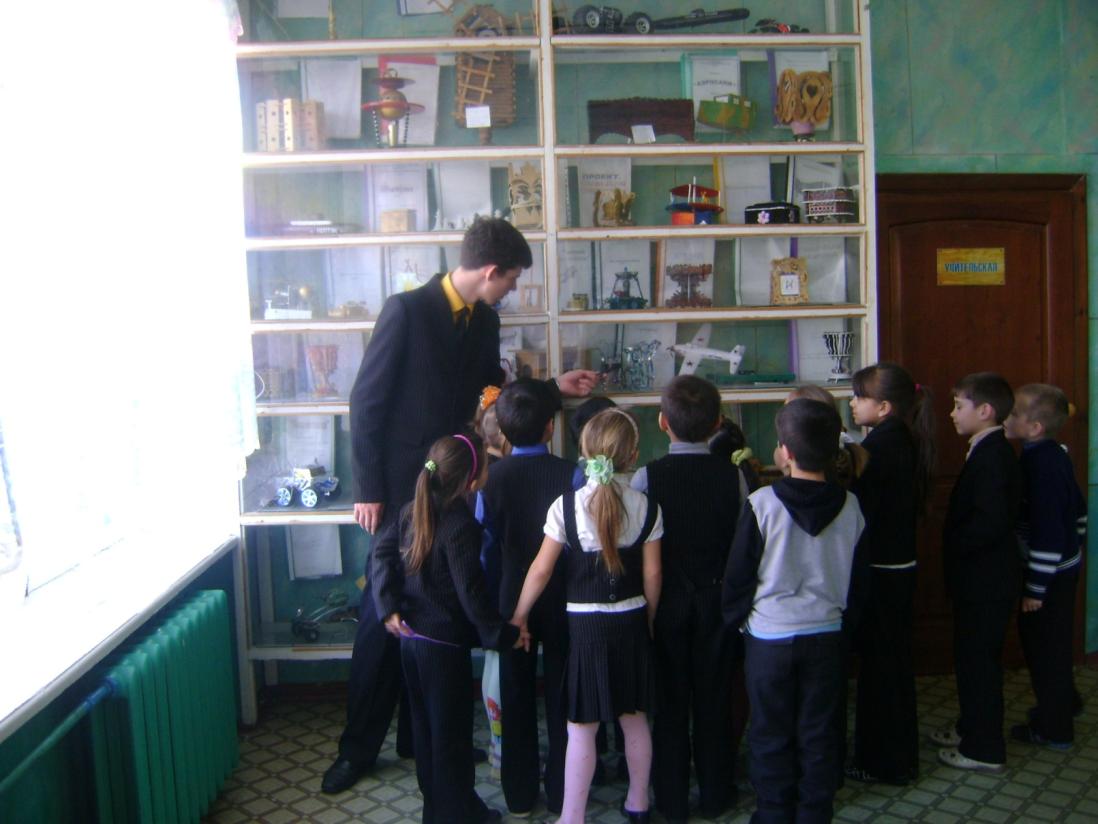 экскурсии
выставки
выставки
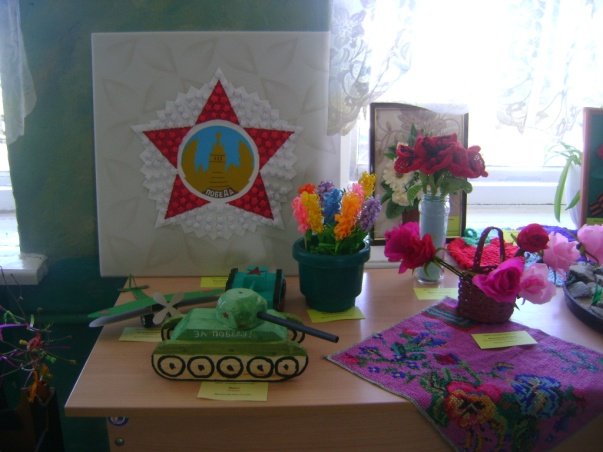 выставки
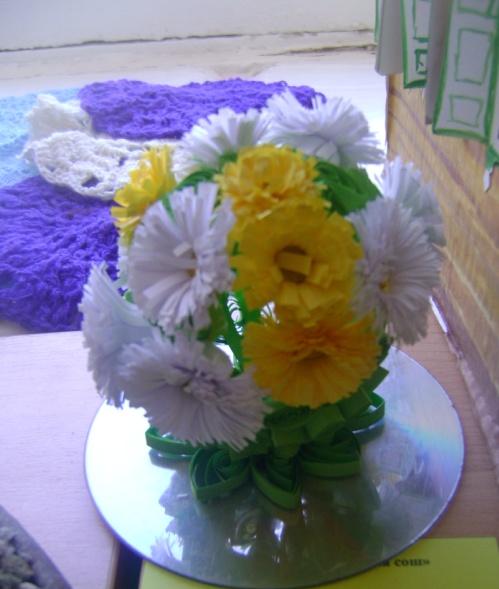 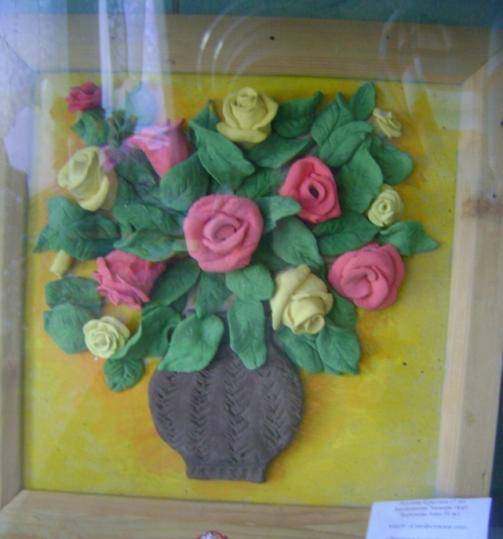 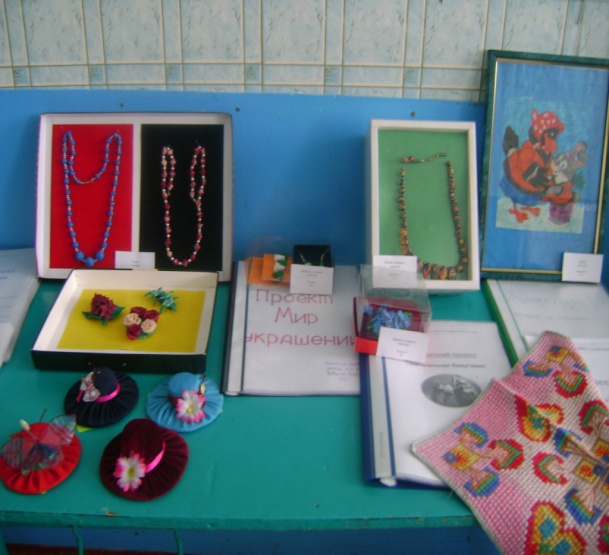 Выставки
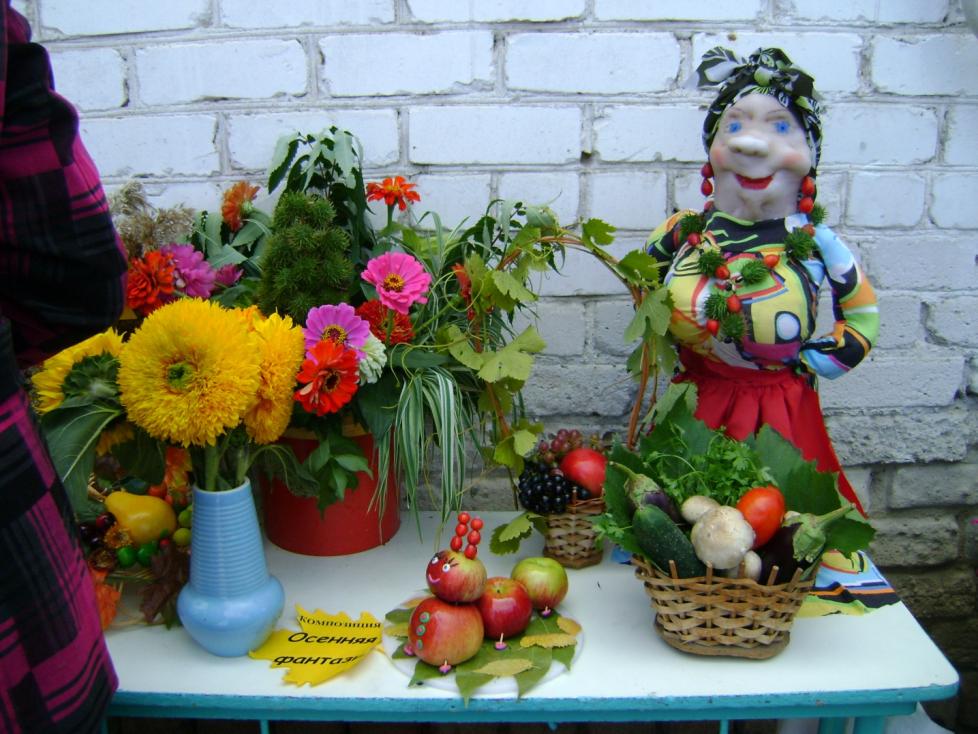 выставки
проекты
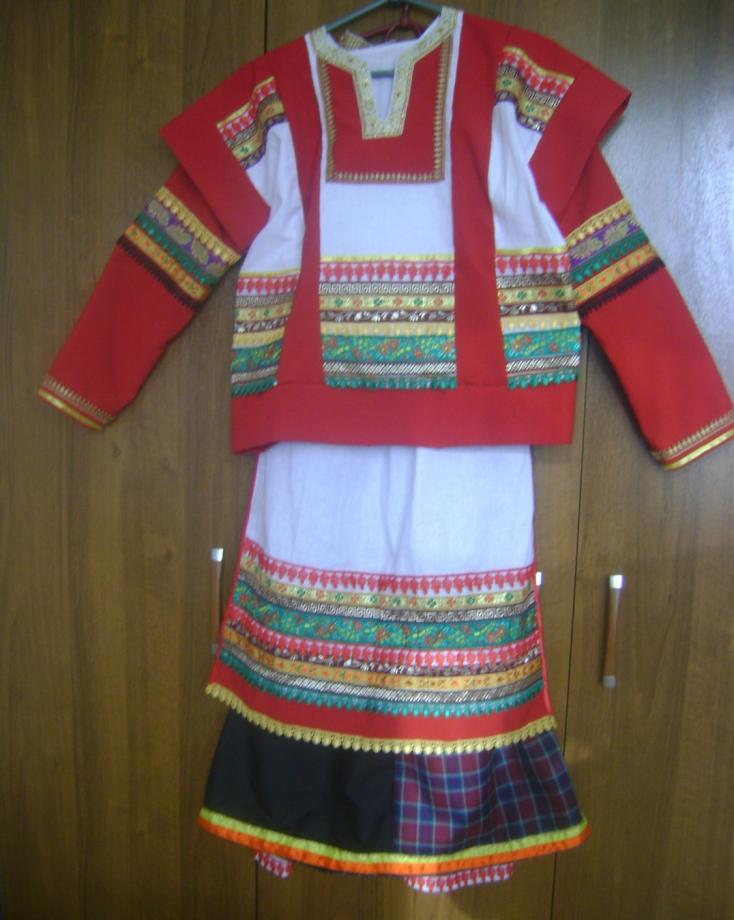 проекты
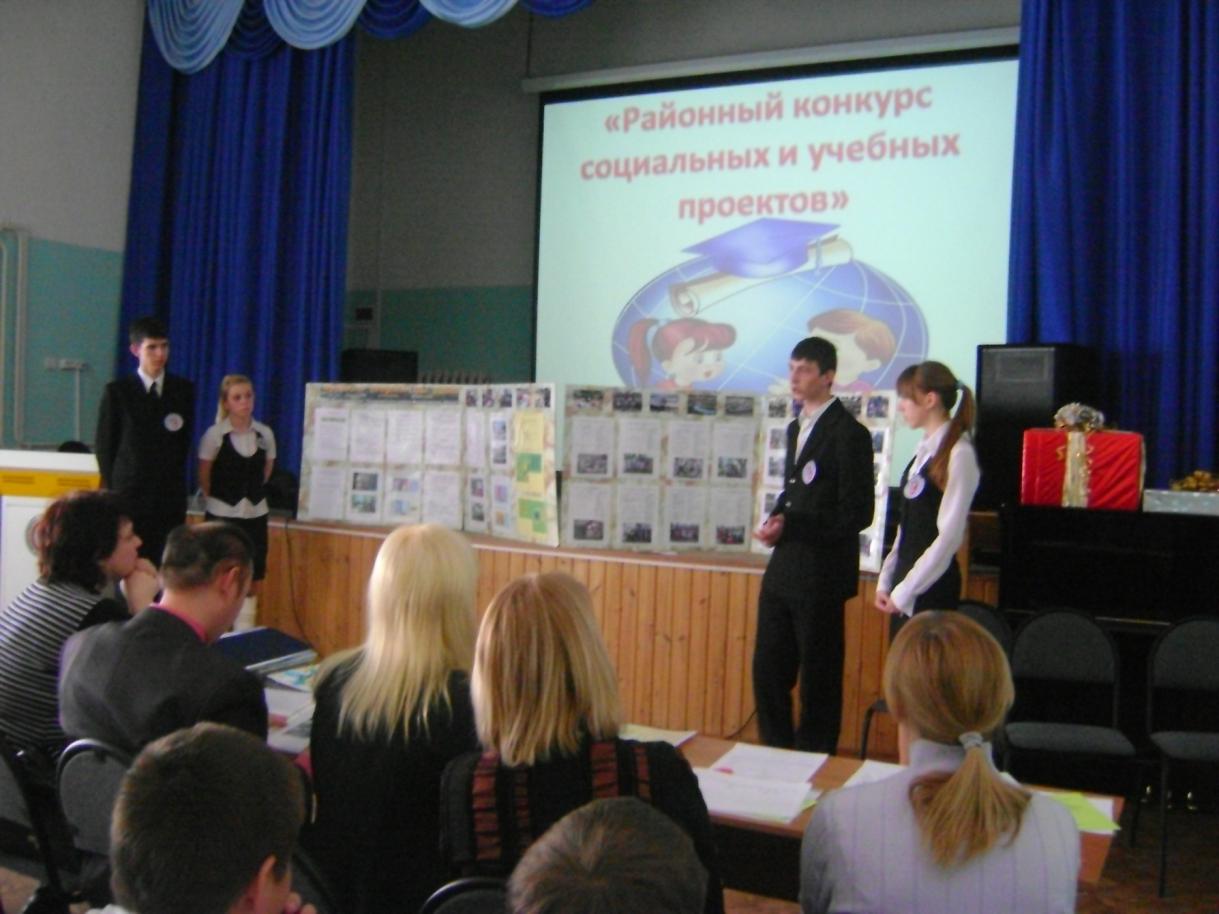